Applying Mendel’s Principles
PPT2
Probability
As we saw in the last section if an organisms has a gene with two alleles there is a 50/50 chance that one of them will be passed on.

Likewise if you were to flip a coin there is a 50% chance it will end up heads and a 50% chance it will end up tails.
Probability
Every flip of a coin is a unique event with a 50/50 chance of each outcome.
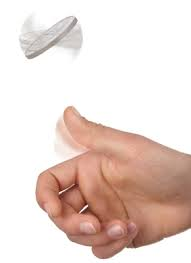 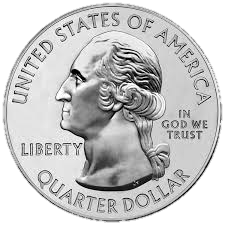 http://www.virtualcointoss.com/
Probability
The probability of flipping 3 heads in a row would be; 

½ x ½ x ½ = 1/8 

To put it another way there is a 1 in 8 chance of making 3 such flips in a row. 

Past outcomes do not effect future results. Flipping a heads in the previous effort does not make you any more or less likely to flip a heads next time.
Using Segregation to Predict Outcomes
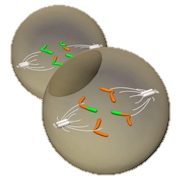 The ways in which alleles segregate during gamete formation is just as random as a coin flip. 

Segregation occurs during gamete formation in a process known as meiosis.
Probability
Therefore we can use the same principles of probability to predict the outcome of genetic crosses. 

Lets look at Mendel's F2 generation again. Remember in the F2 about ¼ of the offspring were short.
[Speaker Notes: We will take a closer look at meiosis in the next unit.]
Segregation
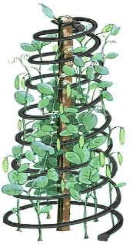 P
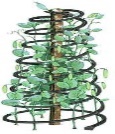 tt
TT
t
T
T
t
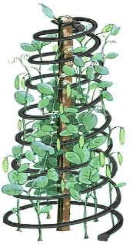 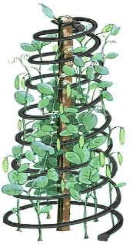 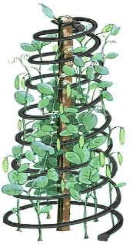 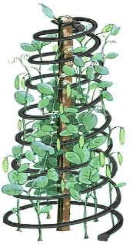 F1
Tt
Tt
Tt
Tt
T
t
T
t
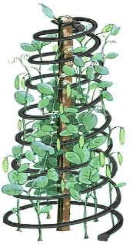 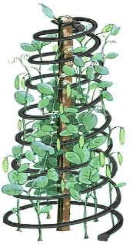 t
t
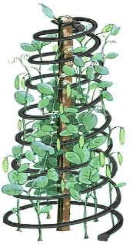 T
T
T
T
t
t
F2
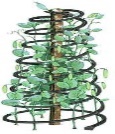 Segregation and Probability
In Mendel’s crosses about ¾ of the plants showed the traits for the dominant allele and about ¼ showed the recessive trait. 

As we can see from the previous slide not all the plants displaying the dominant trait have the same combinations of alleles.
Probabilities Predict Averages
If you flip a coin twice you may get one heads and one tails. 

You may also get two heads or two tails.

You may have to make many flips before the expected 50/50 ratio is observed. 

The same is true for genetics. If an organism only has 4 offspring we may not see Mendel's ratios. 

However if an organism has hundreds or thousands of offspring the ratios will usually come very close to matching predictions.
Genotype and Phenotype
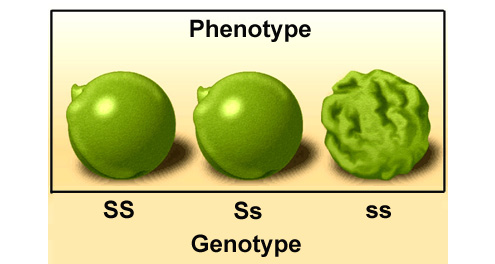 Mendel realized that every organism has a genetic make-up as well as a set of observable characteristics. 

The observable, physical characteristics are known as the phenotype and the genetic makeup is known as the genotype.
[Speaker Notes: The genotype of an organism is inherited whereas the phenotype of an organism is the combination of the environment and the genotype.]
Genotype and Phenotype
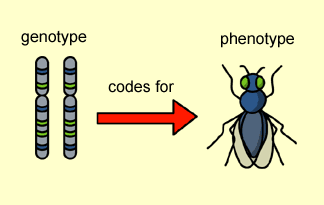 Genotype Descriptions
¼ of the plants possessed the TT allele whilst ½ were Tt. 

The TT alleles are known has homozygous dominant (homo – the same) and the Tt alleles are heterozygous dominant (hetero – different). The tt alleles are homozygous recessive.
Genotypes
Homozygous dominant: 2 dominant alleles

Heterozygous dominant: 1 dominant allele and 1 recessive

Homozygous recessive: 2 recessive alleles
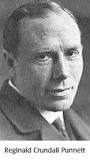 Using Punnett Squares
Reginald Punnett was a British geneticist who wrote the first genetics text book. He came up with a great tool to shown the outcome of genetic crosses. 

Punnett squares are simple diagrams that help us use mathematical probability to predict phenotype and genotype.
To construct a Punnett square:
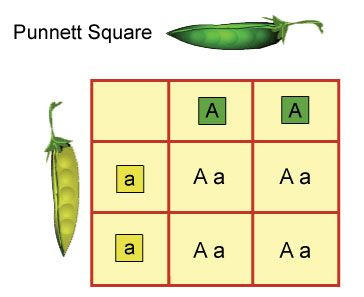 Draw a box and enter the possible alleles that a gamete could possess. 

Then every possible genotype is filled in within the square as they would appear in the next generation.
Meiosis
Possible next generation
Meiosis
Punnett Square
Mendel’s F2 generation = Tt x Tt
Meiosis
t
T
TT
Tt
T
Meiosis
tt
Tt
t
What Next?
Previously we looked at patterns of inheritance when only one trait was involved.

Although he didn’t know about genes or DNA Mendel had fortunately only looked at traits governed by a single gene.
[Speaker Notes: Lesson #7 Independent assortment]
Independent Assortment
Mendel wondered how alleles would segregate when there was more than one gene involved. 

He discovered the principle of independent assortment. This states that genes of different traits can segregate independently during the formation of gametes.
Dihybrid Crosses
To explore this principle we will look at a two-factor cross. 

These are also known as dihybrid crosses. Crosses involving a single factor are known as monohybrid crosses. 

Dihybrid crosses follow the same pattern as monohybrid crosses but involve 2 sets of alleles.
Pea Shape and Color
Mendel looked at true breeding pea plants that produced round peas (RR) and wrinkled peas (rr). 

The round peas were yellow (YY) and the wrinkled peas were green (yy).

In the F1 generation all of the offspring had a phenotype of round with yellow peas.
Two-factor Cross: F1
F1 generation = RRYY x rryy
Meiosis
ry
ry
ry
ry
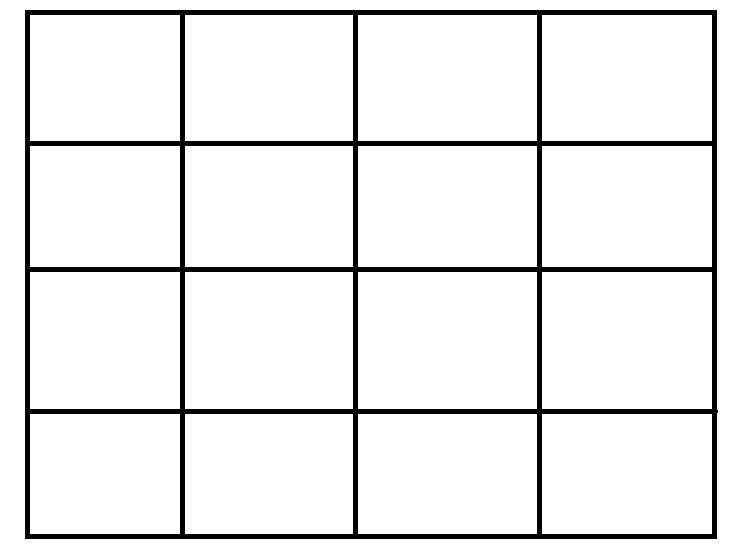 RY
RrYy
RrYy
RrYy
RrYy
RrYy
RrYy
RY
RrYy
RrYy
Meiosis
RrYy
RrYy
RrYy
RrYy
RY
RrYy
RrYy
RrYy
RrYy
RY
Two factor Cross
From the data collected in the F1 generation Mendel could not tell if genes assorted independently as he could only guess at the genotype. 

However he now had the hybrid plants needed to produce a F2 generation that would be more revealing.
Two-Factor Cross: F2
F2 generation – RrYy x RrYy
Meiosis
Ry
RY
rY
ry
RRYy
RrYY
RrYy
RRYY
RY
Rryy
RrYy
RRyy
RRYy
Ry
Meiosis
rrYy
RrYY
RrYy
rrYY
rY
RrYy
Rryy
rrYy
rryy
ry
F2 Results
The F2 generation resulted in an approximate ratio of 9:3:3:1 which we predicted in our F2 Punnett square.

In other words if there had been exactly 16 offspring we might have expected;

9 of them to me round with yellow peas (RRYY, RrYY, or RrYy)

3 of them to be wrinkled with yellow peas (rrYY or rrYy)

3 of them to be round with green peas (RRyy or Rryy)

1 to be wrinkled with green peas (rryy).
Summary of Mendel’s principles
Mendel’s principles of heredity form the basis of modern genetics.

The inheritance of biological characteristics is determined by individual units called gene, passed from parents to offspring.

Where two or more forms (alleles) of a gene for a single trait exist some alleles may be dominant and others may be recessive.

In most sexually reproductive organisms, each adult has two copies of each gene – one from each parent.
Summary of Mendel’s principles
Each gene segregates from its copy when gametes are formed so only one gene will be passed on to the next generation from each parent.

Alleles for different genes usually segregate from each other independently.
Principle of Segregation
The principle of segregation states that two alleles for each trait separate during meiosis – after fertilization each cell will once again have two alleles for each trait.
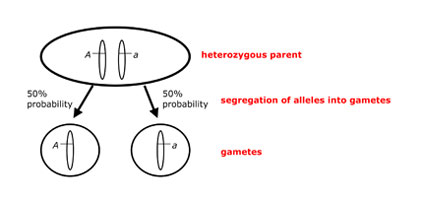 Principle of Independent Assortment
The principle of independent assortment states that genes on separate chromosomes sort independently during meiosis.
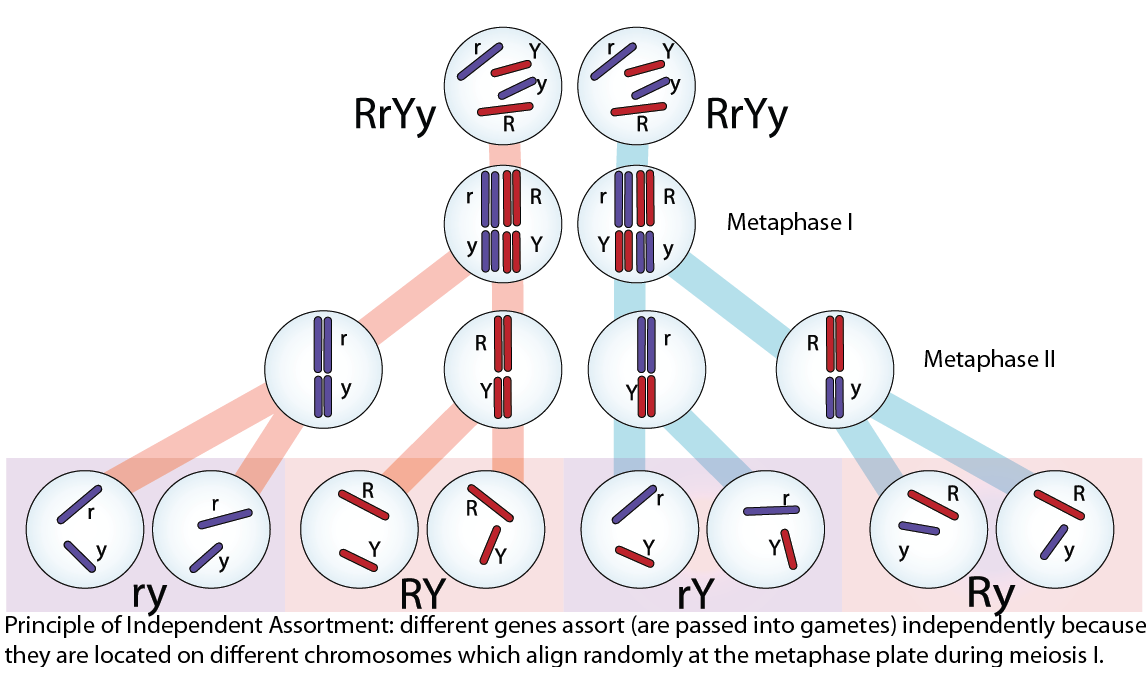 Pedigrees
In organisms such as fruit flies and peas, scientists perform crosses to study genetic relationships.

In the case of some organisms such as humans scientists will use a pedigree – a diagram that traces the inheritance of a particular trait through several generations
Example Pedigree
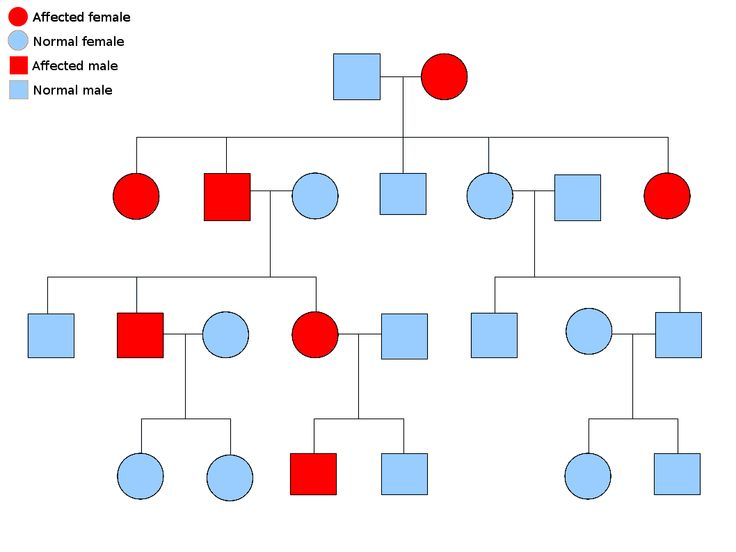 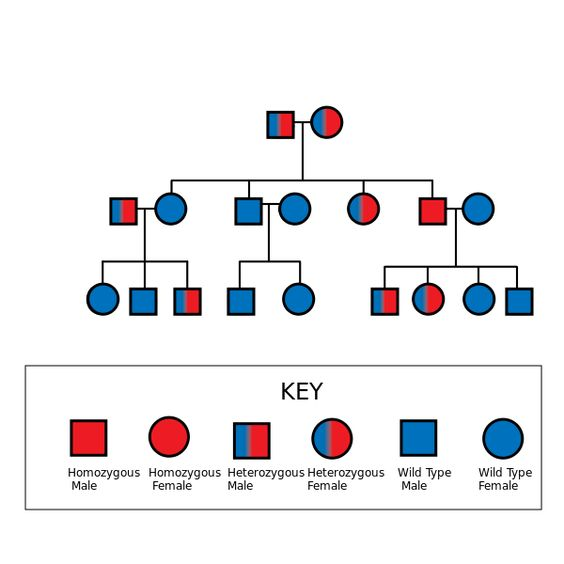 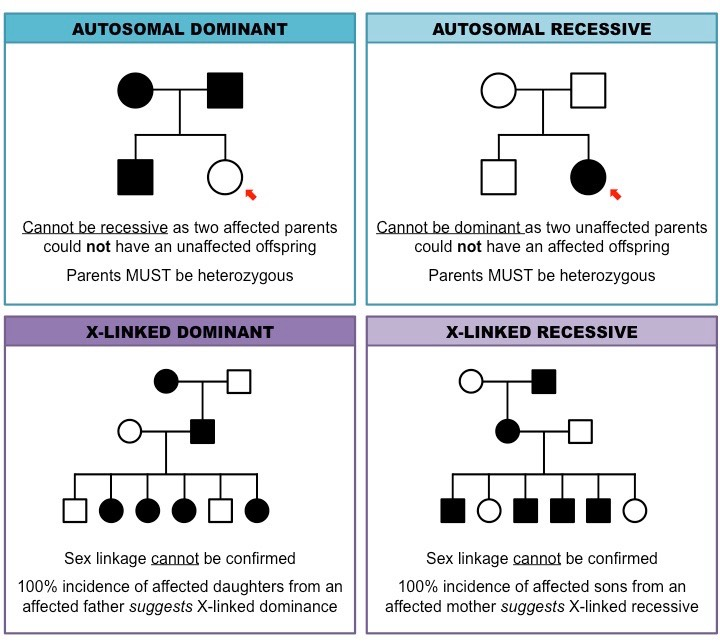 Other Patterns of Inheritance
PPT 3
[Speaker Notes: This information is unlikely to be covered in class but is included for students who are interested in learning more about genetics.]
Beyond Dominant and Recessive Alleles
Despite the importance of Mendel’s work there are exceptions to most of his principles.

Not all genes show simple patterns of inheritance and many genes have more than one allele.

Mendel’s principles alone cannot predict traits that are controlled by multiple alleles or multiple genes.
Incomplete Dominance
Some alleles are neither dominant nor recessive.

For example four o’clock plants (Mirabilis) display what is termed incomplete dominance.
Incomplete Dominance
If a white-flowered plant (WW) is crossed with a red-flowered plant (RR) the resulting F1 generation will be pink-flowered (RW).

The resulting offspring have heterozygous phenotypes that lie somewhere in between the two homozygous phenotypes.
Incomplete Dominance
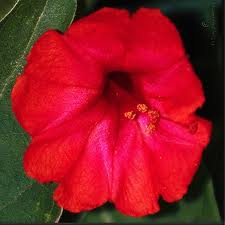 R
R
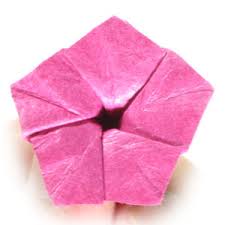 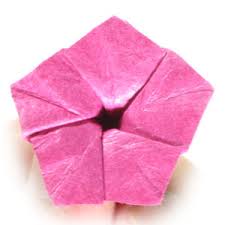 W
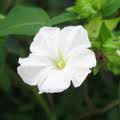 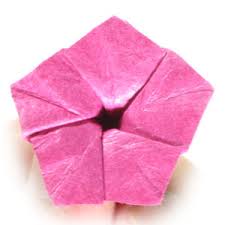 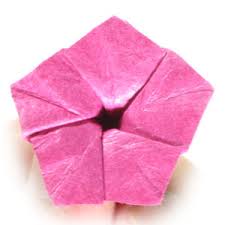 W
Codominance
Codominance is similar to incomplete dominance in that the phenotypes from both alleles are clearly expressed.

For example in certain varieties of chicken the allele for black feathers and the allele for white are both clearly displayed.
Codominance
Unlike in incomplete dominance there is no blending of colors. The chickens appear as speckled (or erminette).

This is known as codominance.
Codominance
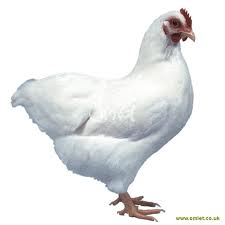 W
W
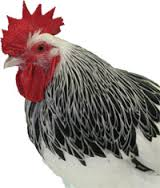 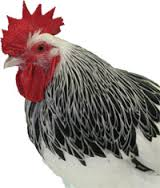 B
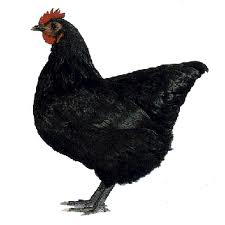 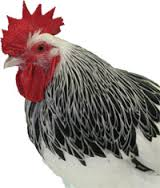 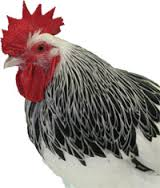 B
Multiple Alleles
Mendel's principles look at genes with two alleles.

These however are the exception rather than the rule.

Many genes have multiple alleles, although each organisms will still only have two copies of each one. 

The alleles still display simple patterns of dominance. Examples include rabbit fur color or human blood types.
Fur Color
Rabbit fur color is determined by a single gene with 4 different alleles. The simple hierarchy of dominance can produce 4 different fur colors.
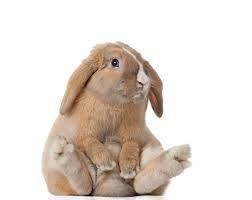 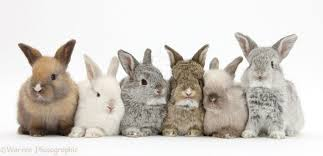 Human Blood Type
Human blood cells carry antigens (molecules that can trigger an immune response) on their surface.

Type A carries the A antigen, type B has the B antigen, AB has both and O carries neither.

The antigen has 3 alleles A, B, and O.
Human Blood Cells
For blood transfusions to be successful the new blood must not introduce a new antigen into the body (or the immune system will attack it).

So someone with type A blood could receive type O but not the other way round.

Another gene controls a second type of antigen known as Rh factor. Rh+ individuals have this gene and Rh- individuals don’t.
Human Blood Types
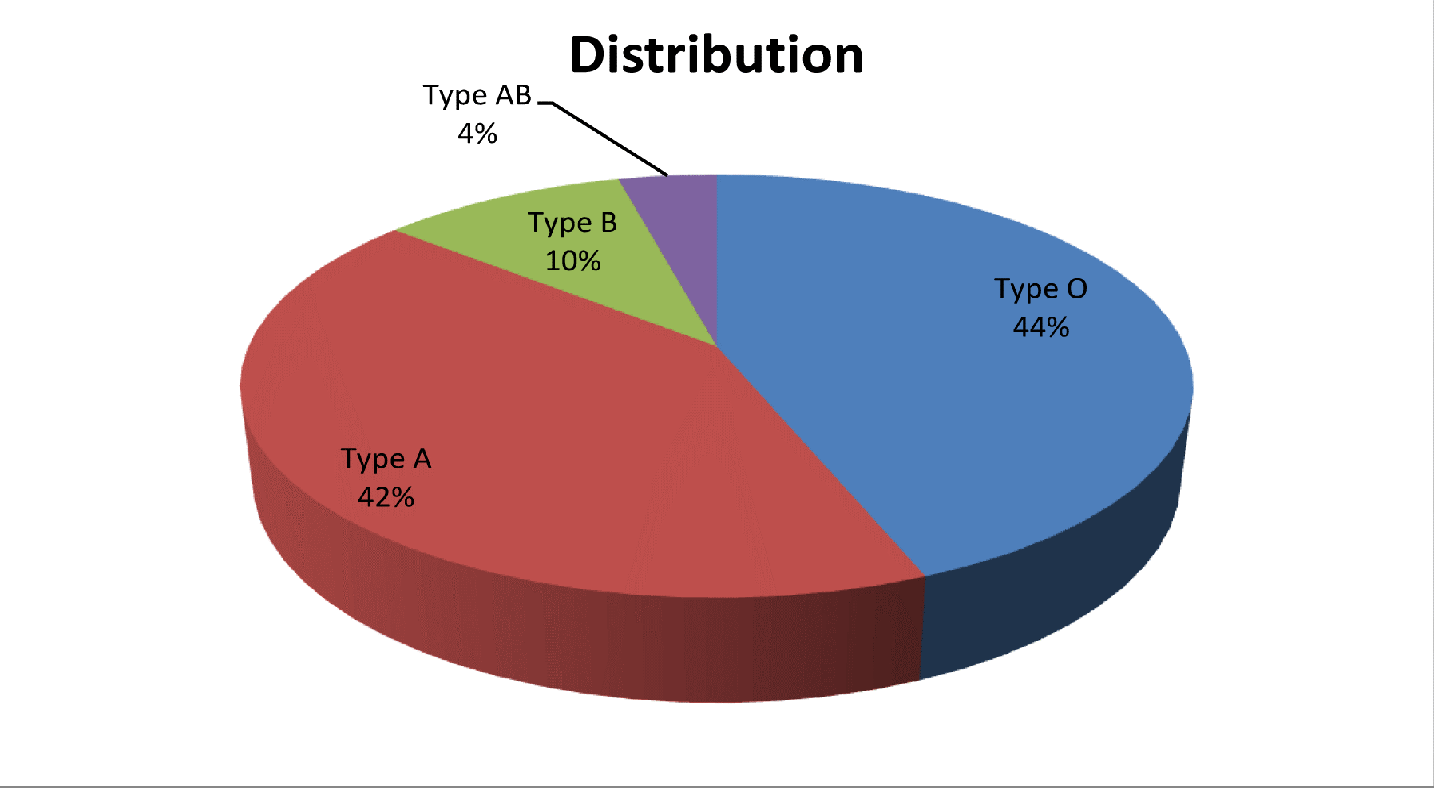 Human Blood Types and Heredity
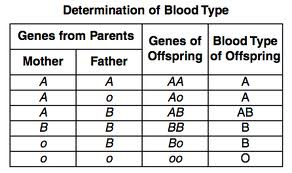 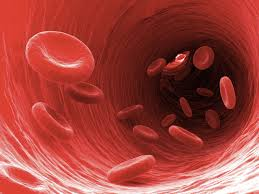 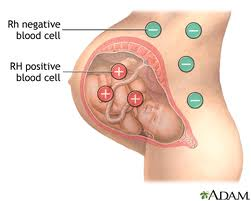 Rh+ is dominant over Rh-. Doctors always play close attention to Rh factors when giving blood transfusions but in truth it is more of an issue when a mother and fetus share an incompatible blood type.
Polygenic Traits
Many traits are controlled by the interaction on two or more genes.

Any trait controlled by two or more genes is said to be polygenic (polygenic means many genes).

The wide range of skin colors in humans is a result of polygenic gene interactions. Eye color and finger print pattern are two more examples.
Epistasis
Coat color in Labrador retrievers can vary in color from yellow to black.

This variety is the result on one allele hiding another – this is known as epistasis (Greek for standing upon). 

Black coat color is dominant to brown. If we designate B as the dominant allele and b as the recessive, a lab would need to be bb to have a chocolate coat.
Epistasis
However there is more to the story. A second gene determines whether or not pigment will be deposited into the coat at all. 

The dominant allele E determines results in deposition of pigment. An individual homozygous recessive for the second locus (ee) will have a yellow coat (no pigment) regardless of the gene for color. 

bbEE or bbEe will result in a chocolate brown colored dog. Genotype BBee, Bbee, or bbee will produce yellow coats. 

BBEE, BbEE, BBEe, or, BbEe will result in a black coat.
Epistasis
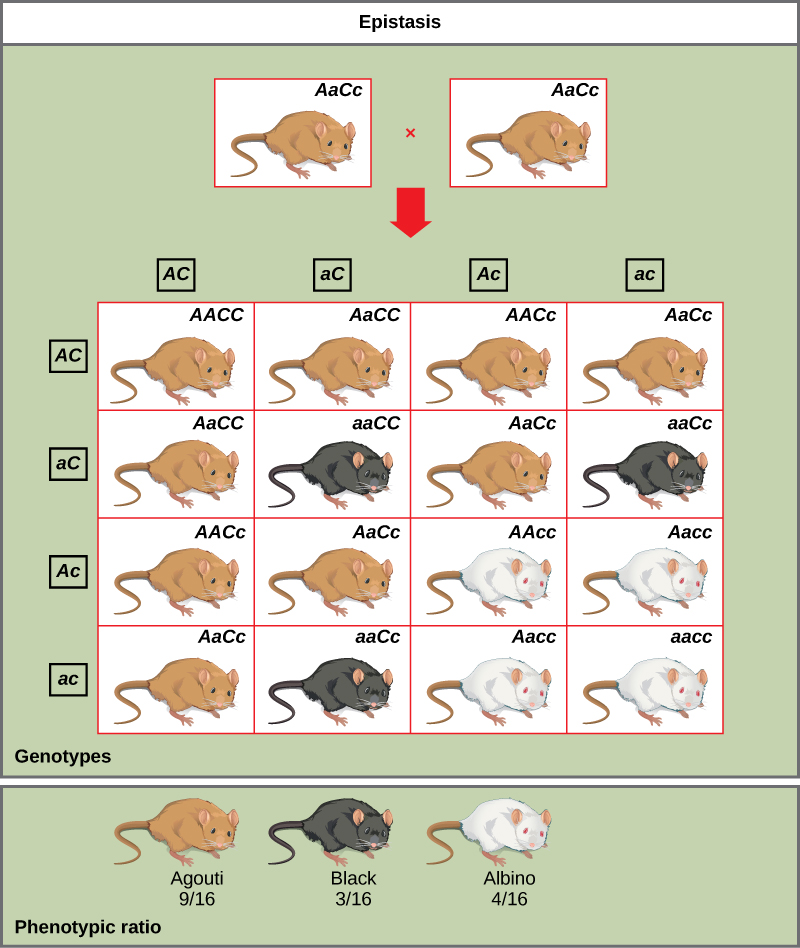 Lab Coat Color
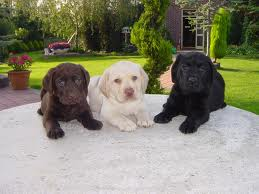 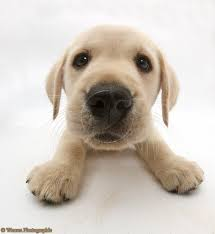 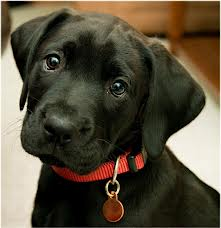 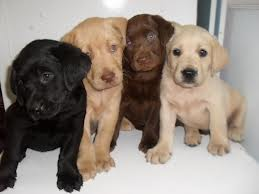 Genes and the Environment
The environment also plays a role in how genes are expressed. 

Environmental conditions can affect gene expression and influence how genes are expressed.

For example temperature will often dictate how much of a certain pigment organisms will produce. The can dramatically affect the phenotype observed.
Western White Butterfly
The Western White Butterfly has a distinctly different appearance based on the time of year it is born.

Butterflies born in the spring time have significantly higher levels of pigment than those born in the summer.

The reason for this is that the wings need to be a certain temperature in order for the organisms to be able to fly. Therefore butterflies born during the colder spring months need more pigment.
Spring v Summer
Spring
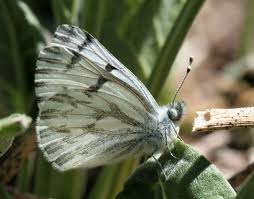 Summer
Sex Determination
We have 22 pairs of autosomes and 1 pair of sex chromosomes.

These chromosomes determine a persons gender. Males have both an X and Y chromosome and females have two X chromosomes. 

Therefore it is essentially the male who determines gender in humans.
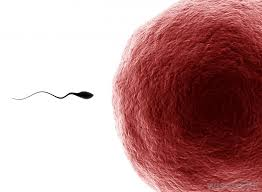 Gender Determination
X
Y
XY
XX
X
XX
XY
X
Sex-Linked Traits
Traits controlled by genes located on the X chromosome are termed sex-linked traits or X-linked traits.

Because males have only one X chromosome they are affected by recessive X-linked genes more often than females. 

Females are less likely to express a recessive X-linked trait as the other X chromosome may mask the effect of the trait.
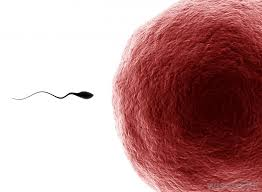 Sex-linked Inheritance
XA
Y
XAY
XAXA
XA
XAXa
XaY
Xa
Red-green Color Blindness
Red-green color blindness is a recessive sex-linked trait.

About 8% of males in the US have red-green color blindness.

Red-green color blindness is very rare in females.
Red-green Color Blindness
Y
XB
XB
XBXB
XBY
Xb
XBXb
XbY
XB= normal
Xb= red-green color blind
Y= Y chromosome
Male-pattern Baldness
Baldness may appear to be a sex-linked trait but it is not.

The reason why more males are bald is that the gene for baldness is dominant in males but recessive in females. 

A male would be bald if he were homozygous dominant or heterozygous dominant but a female would only be bald if she were homozygous recessive.
Recessive Genetic Disorders
Many genetic disorders will be the result of having two recessive genes.

People who have on recessive gene for a genetic disorder are called carriers.

Sometimes there are evolutionary advantages to being a carrier but not double recessive. For example people who are heterozygous dominant for the gene which causes sickle cell anemia.
Recessive Disorders
Dominant Disorders
Some genetic disorders are caused by the dominant gene.

In these disorders people who don t have the gene are homozygous recessive. 

These types of disorder can cause things like Huntington’s disease – a nervous system disorder resulting in loss of brain function.
Dominant Disorders